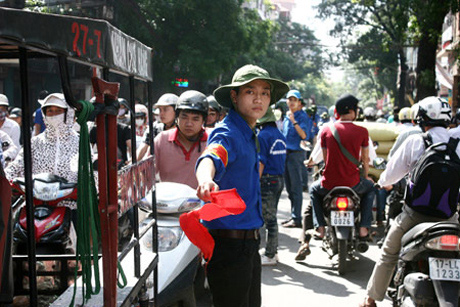 Bài 10-Tiết 13:
TÍCH CỰC,TỰ GIÁC TRONG HOẠT ĐỘNG TẬP THỂ VÀ TRONG HOẠT ĐỘNG XÃ HỘI
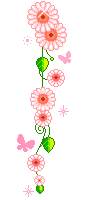 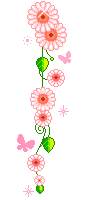 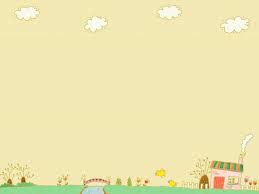 Bài 10-Tiết 13:
TÍCH CỰC,TỰ GIÁC TRONG HOẠT ĐỘNG TẬP THỂ VÀ TRONG HOẠT ĐỘNG XÃ HỘI
NỘI DUNG
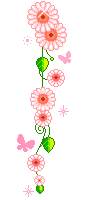 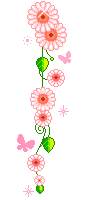 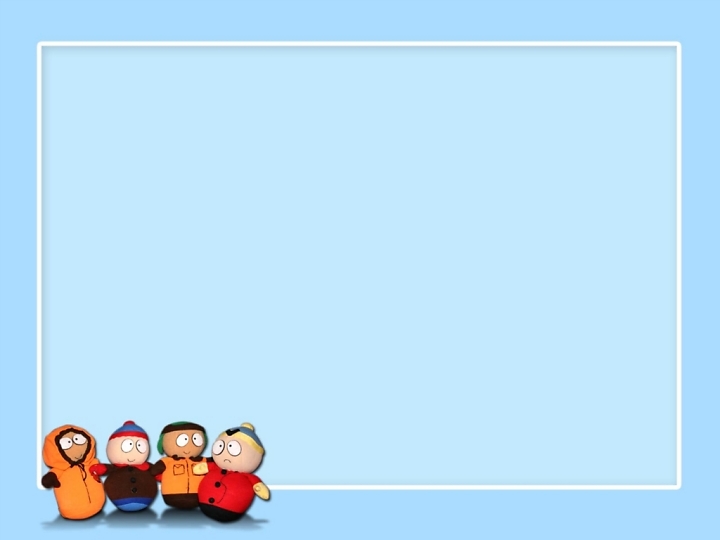 MỞ ĐẦU
Lí do chọn đề tài:
Do sự phát triển của công nghiệp hóa – hiện đại hóa dưới tác động của kinh tế thị trường.
Do xu thế  mở cửa cùng sự phát triển của quá trình đô thị hóa và lối sống ngoại lai.
Một số gia đình có biểu hiện coi nhẹ các giá trị đạo đức và nếp sống gia đình truyền thống.
Dấu hiệu của sự khủng hoảng của các mối quan hệ giữa các thành viên trong gia đình.
I. TÌM HIỂU TRUYỆN
1) Đọc: “Điều ước của Trương Quế Chi”
ghkjjlj
Câu hỏi thảo luận:
Câu 1: Qua câu chuyện trên, em thấy Trương Quế Chi có suy nghĩ và ước mơ gì.                  Câu 2: Để thực hiện ước mơ của mình, Trương Quế Chi đã làm như thế nào.
Câu 3:Những chi tiết nào chứng tỏ Trương Quế Chi tích cực,tự giác trong hoạt động tâp thể và trong hoạt động xã hội.
Qua đó em học tập được gì ở Trương Quế Chi
2)  Nhận xét:
Câu 1: Qua câu chuyện trên, em thấy Trương Quế Chi có suy nghĩ và ước mơ gì.
Đáp án: Trương Quế Chi muốn trở thành con ngoan,trò giỏi,cháu ngoan Bác Hồ và trở thành nhà báo.
Câu 2: Để thực hiện ước mơ của mình, Trương Quế Chi đã làm như thế nào.
Đáp án: 
- Học thật giỏi
                             - Tập làm thơ, viết văn vẽ tranh
                             - Dịch thơ, dịch chuyện từ tiếng pháp ra tiếng nhật
        - Tập nói, làm thơ
Câu 3:  Những chi tiết nào chứng tỏ Trương Quế Chi tích cực,tự giác trong hoạt động tâp thể và trong hoạt động xã hội.
Đáp án:  - Sáng lập ra nhóm tiếng Pháp.
       - Tham gia câu lạc bộ thơ
          - Tham gia hoạt động Đội.
                     - Tham gia các sinh hoạt tập thể.
                                    - Đảm đang: Đưa đón em đi học, giúp mẹ nội trợ.
Qua ñoù em hoïc taäp ñöôïc gì ôû Tröông Queá Chi?
Ñaùp aùn: 
  - Cố gắng,  kiên trì, vượt khó tranh thủ thời gian học tập và tham gia các hoạt động.
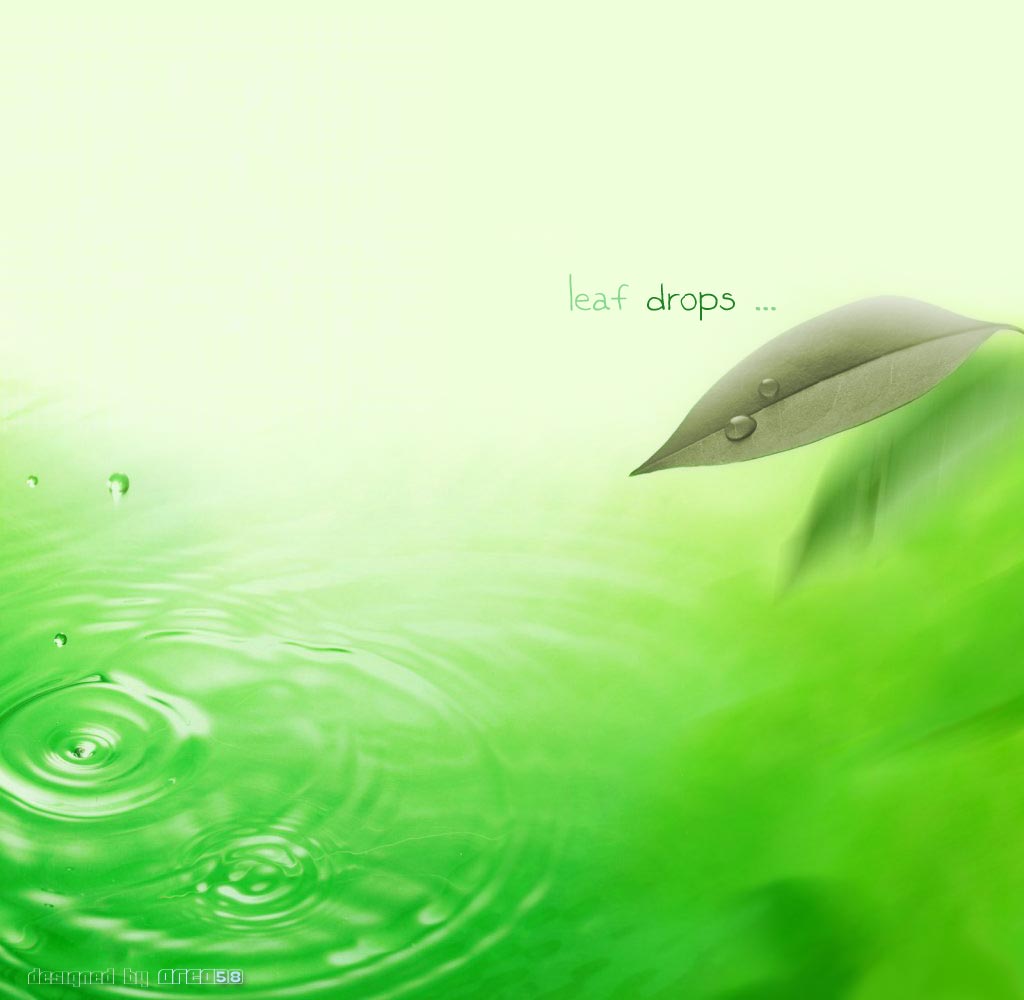 II. NỘI DUNG BÀI HỌC:
1) Khái niệm : 
a) Tích cöïc laø: luoân luoân coá gaéng, vöôït khoù, kieân trì hoïc taäp, laøm vieäc vaø reøn luyeän.
b) Tự giác là chủ động làm việc, học tập không cần ai nhắc nhở, giám sát.
MỘT SỐ HÌNH ẢNH THAM GIA CÁC HOẠT ĐỘNG TẬP THỂ
Hội thi nghi thức đội
Tham gia hoạt động thể dục thể thao
Chăm sóc cây xanh
Ủng hộ đồng bào lũ lụt
Hiến máu nhân đạo
Em hãy nêu những tấm gương tích cực tự giác trong lớp?
Em có ước mơ gì cho tương lai. Em thực hiện ước mơ đó như thế nào?
Mỗi người cần phải có mơ ước,
 phải có quyết tâm thực hiện kế hoạch đã định 
để học giỏi và tham gia các hoạt động tập thể 
và hoạt động xã hội.
III. BÀI TẬP 
Hãy đánh dấu X vào ô trống tương ứng các biểu hiện tích cực tham gia hoạt động tập thể và hoạt động xã hội :
a. Tích cực tham gia dọn vệ sinh nơi công cộng.
X
b. Tham gia văn nghệ, thể dục thể thao của trường.
X
c. Hưởng ứng phong trào ủng hộ đồng bào bị thiên tai
X
d. Tham gia các câu lạc bộ học tập.
X
đ. Là thành viên Hội chữ thập đỏ.
X
e. Nhận chăm sóc cây hoa nơi công cộng.
X
ê. Tham gia đội thuyên truyền phòng chống tệ nạn xã hội
X
g. Tự giác tham gia các hoạt động của lớp.
X
h. Trời mưa không đến sinh hoạt đội.
s
i. Tham gia phụ trách Sao nhi đồng.
X
k. Ở nhà chơi không đi cắm trại cùng lớp.
s
l. Đi thăm thầy giáo, cô giáo cũ với các bạn cùng lớp.
X
DẶN DÒ:
Học bài và làm bài tập trong sách giáo khoa
 Chuẩn bị bài tiếp theo ở tiết 2
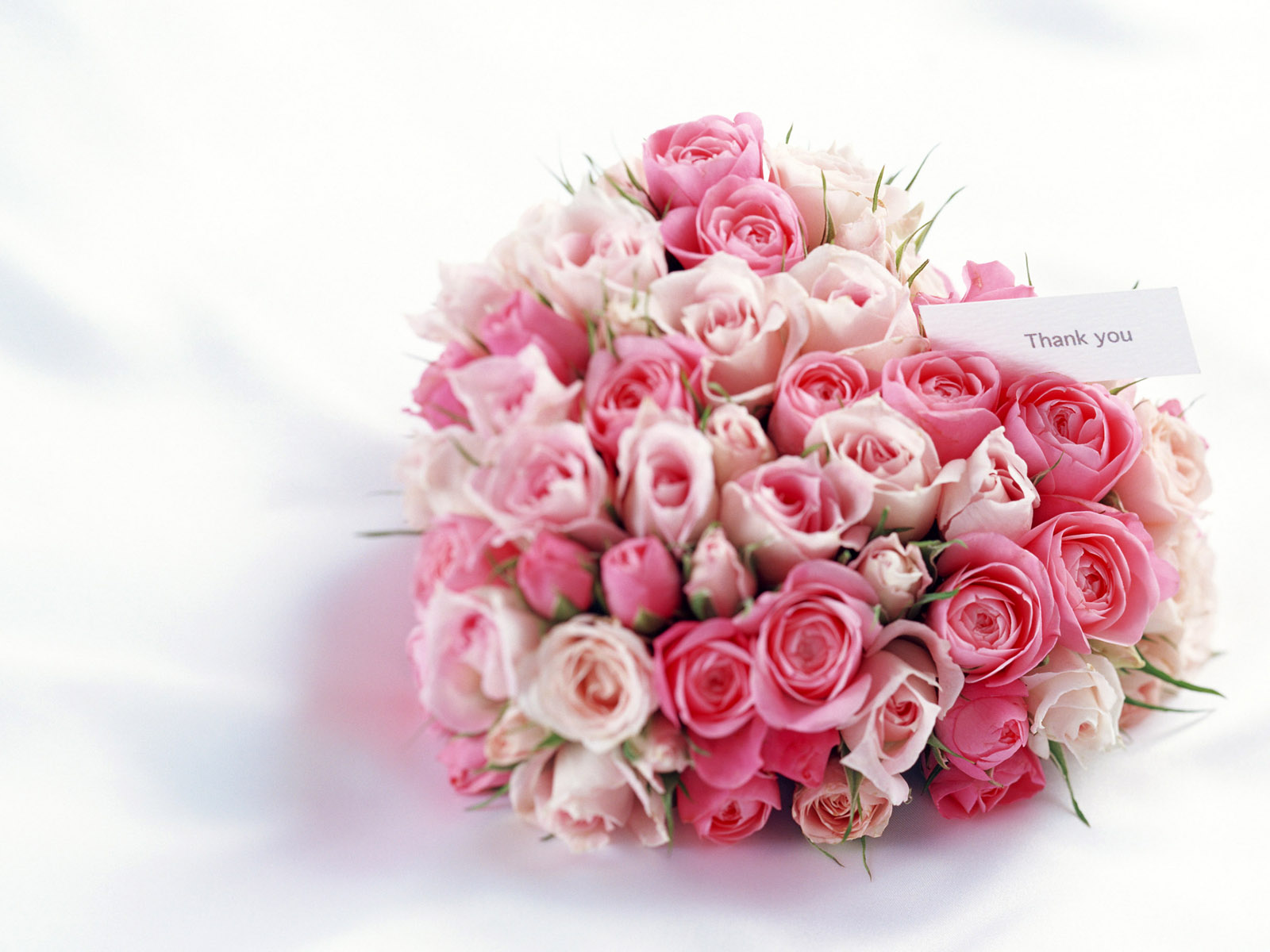 Cảm ơn các thầy cô và các con đã lắng nghe